20 March 2021
Area of 2D shapes
LO: To calculate the area of 2D shapes, circles, and sectors.
Area
The area of a region is the amount of surface within its boundaries.
The area of surface of a close figure is measured in terms of the number of square units it encloses.
You should remember from previous years how to calculate the area of the following figures
Square
l
l2
Area =
l
length
Area =
width

Rectangle
width
length
Area
height

Area =
height

base
Triangle
base
Area =
height

height
Parallelogram
base
base
b
Trapezium
height

Area =
height
a
Area
Find the area of this figure
C
D
4.2cm
A
B
8.4cm
It is a rectangle
=
8.4m
Length
length
Area =
width

4.2m
Width
=
Area =
8.4

4.2
Area =
35.28
cm2
Area
Find the area of this figure
C
4.1m
A
B
6.2m
It is a triangle
base
6.2m
=

Area =
height

base
4.1m
height
=

4.1

Area =
6.2
12.71m2
Area =
Area
Find the area of this figure
D
C
6cm
5.2cm
A
B
9.3cm
It is a parallelogram
9.3cm
AB
=
base
=
height
Area =
base

heigth
5.2cm
=

9.3
5.2
Area =
48.36cm2
Area =
Area
Find the area of this figure
16mm
D
C
15mm
A
B
24mm
It is a trapezium
height

Area =
a
AB
=
24mm
=
Area =
15

CD
=
b
16mm
=
heigth
15mm
=
15

Area =
20
300 mm2
Area =
The area of a circle.
C = 2p r
We are going to find the formula for the area of a circle.
Split the circle into 18 equal sectors.
We already know that the circumference of a circle is 2p r
The area of a circle.
Colour them  with 2 different colours
r
Cut them out and stick them on your book as shown
C = 2p r
When all are placed together, the resulting shape is roughly rectangular.
The width of the rectangle is the radius of the circle.
r
The length of the rectangle
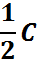 = p r
is half the circumference of the circle
The area of a circle.
So, the formula for the area A of a circle of radius r is:
r
A = p r²
As the number of sectors is increased, the shape will eventually become a rectangle.
The area of the rectangle is given by:
C = 2p r
A = p  r  r
A = p r²
r
p r
The area of a circle.
Find the area of the following figure.
It is a circle
7 cm
=
r
7 cm
Area =
p r²
p  72
Area =
Exact answer
49p
Area =
154cm2
Area ≈
Approximate answer rounded to 3 sf
O
Area of a sector
Any central angle in a circle is a fraction of 360o
The formula for the area of a circle is
Area = p r2
The area of a sector with a central angle q will be a fraction of the area of the circle.
Area of a sector=
r
q
B
r
Where r is the radius and q is the central angle measured in degrees
A
× π × 62
Area of the sector =
72°
=
360°
36π
5
Finding the area of a sector
What is the area of this sector?
72°
6 cm
≈ 22.6 cm2 (to 3 sf.)
We can use this method to find the area of any sector.
1
× π × 32
2
1
× π × 12
2
1
× π × 22
2
The area of shapes made from sectors
Find the area of this shape on a cm square grid:
+
–
Area =
2 π
–
+
4.5 π
0.5 π
Area =
3π cm2
Area =
Exact answer
Area =
9.42 cm2 (to 3 sf)
Approximate answer rounded to 3 sf
× π × 62
36
× π × 42
36
360
π
π
360
18
8
5
5
The area of shapes made from sectors
Find the area of this shape on a cm square grid:
36°
Area =
–
Area =
–
2π cm2
Area =
Exact answer
6.28 cm2
Area ≈
Approximate answer rounded to 3 sf
Thank you for using resources from
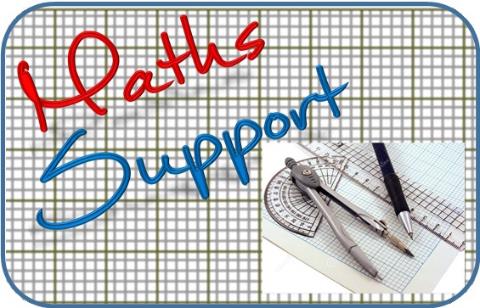 For more resources visit our website
https://www.mathssupport.org
If you have a special request, drop us an email
info@mathssupport.org
Get 20% off in your next purchase from our website, just use this code when checkout: MSUPPORT_20